Time for a boldleap
BRILLIANT ONLINE LEARNING DESIGN + LEADERSHIP IN ACTIVE LEARNING PROGRAM
|Professor Judy Currey|Dr Ian Story|Ms Berni Murphy|Ms Michele McGrath|Dr Elizabeth Oldland
OPPORTUNITIES
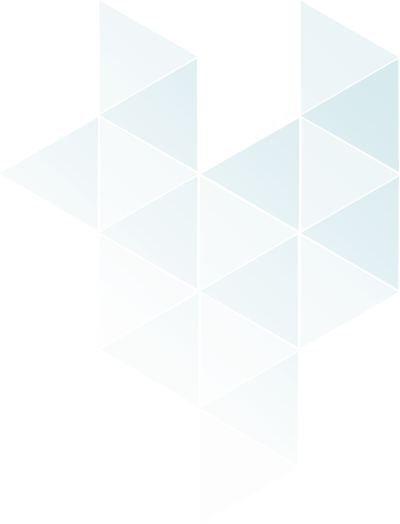 Preventing avoidable failure
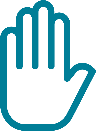 Addressing student retention and success.
Evidence
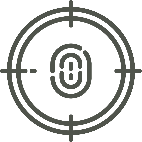 Active and collaborative learning andragogy is solid.
Pockets of Excellence
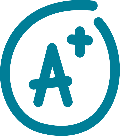 Deakin in active and collaborative learning.
Deakin enablers
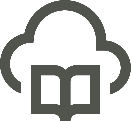 Cloud learning design prior to seminars, campus classrooms design and policy.
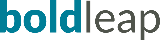 BRILLIANT ONLINE LEARNING DESIGN + LEADERSHIP IN ACTIVE LEARNING PROGRAM
Deakin University CRICOS Provider Code: 00113B
THE LEARNING PARADIGM
Traditional
Study
Passive 
Lecture
Assessment
Pre-work
01
01
02
02
03
03
Before
During
After
Active Collaborative
Active 
Learning
Assessment
Pre-work
Homework
Before
During
After
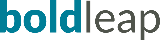 BRILLIANT ONLINE LEARNING DESIGN + LEADERSHIP IN ACTIVE LEARNING PROGRAM
Deakin University CRICOS Provider Code: 00113B
[Speaker Notes: Another way to say this is that we are changing the learning paradigm.]
BRILLIANT ONLINE LEARNING DESIGN + LEADERSHIP IN ACTIVE LEARNING PROGRAM
Active
Passive
Responsive
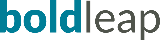 BRILLIANT ONLINE LEARNING DESIGN + LEADERSHIP IN ACTIVE LEARNING PROGRAM
Deakin University CRICOS Provider Code: 00113B
BRILLIANT ONLINE LEARNING DESIGN + LEADERSHIP IN ACTIVE LEARNING PROGRAM
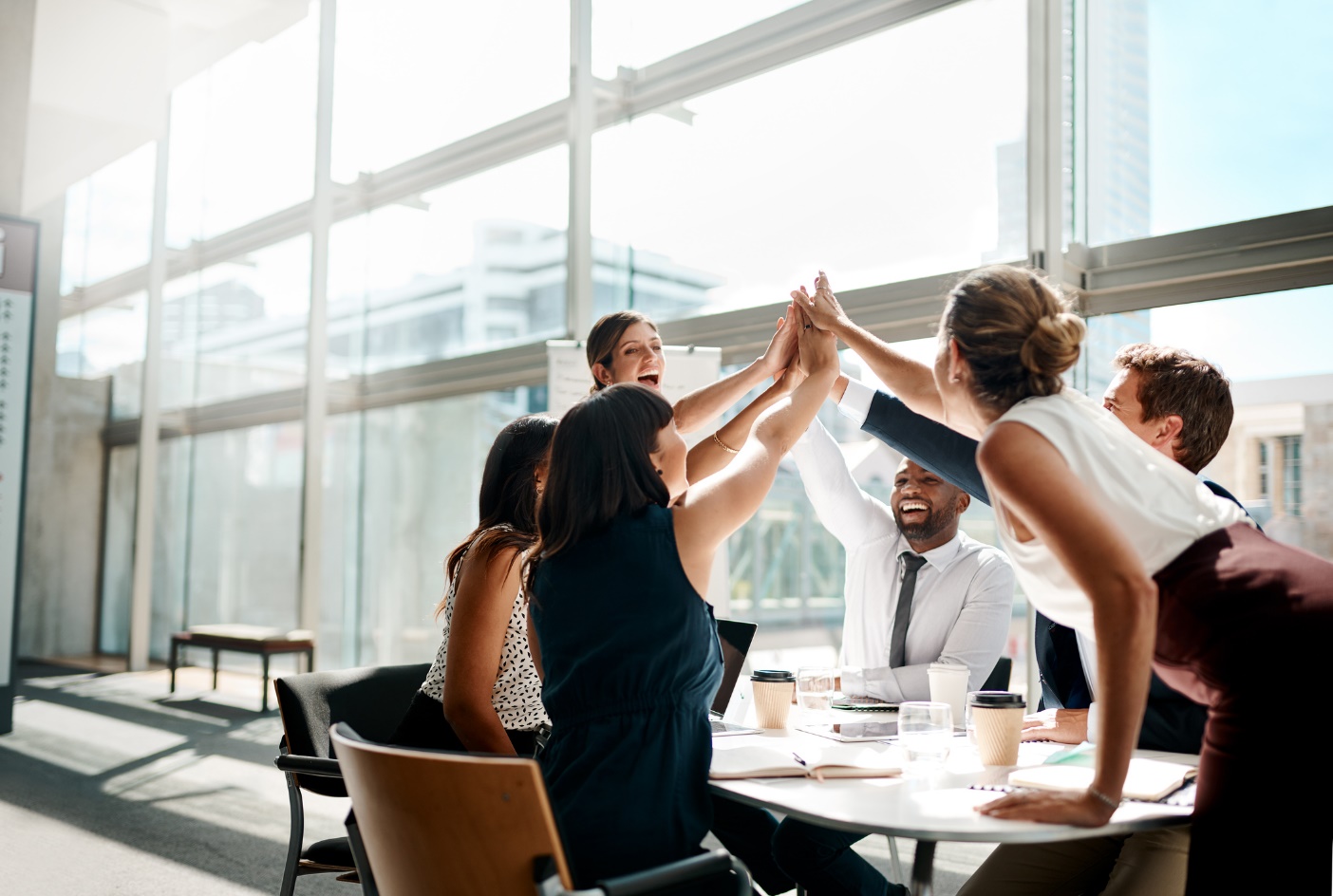 Comprehensive program to operationalize active and collaborative learning at scale for course and unit teams.
All Deakin students receive active and collaborative learning experiences
Staff learn skills to facilitate active and collaborative learning experiences to learning outcomes
Students acquire knowledge online pre-class - BOLD
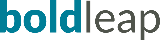 BRILLIANT ONLINE LEARNING DESIGN + LEADERSHIP IN ACTIVE LEARNING PROGRAM
Deakin University CRICOS Provider Code: 00113B
CORE PRINCIPLES
Assess
Backward Design
AAA
Collaborative Class
Acquire
Visible Learning
Learner Feedback
Human Skills
3PR Strategy
Apply
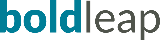 BRILLIANT ONLINE LEARNING DESIGN + LEADERSHIP IN ACTIVE LEARNING PROGRAM
Deakin University CRICOS Provider Code: 00113B
TEACHING TEAM: 3PR
Purpose
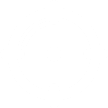 Student-centred learning
Plan
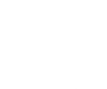 Deliberate learning design
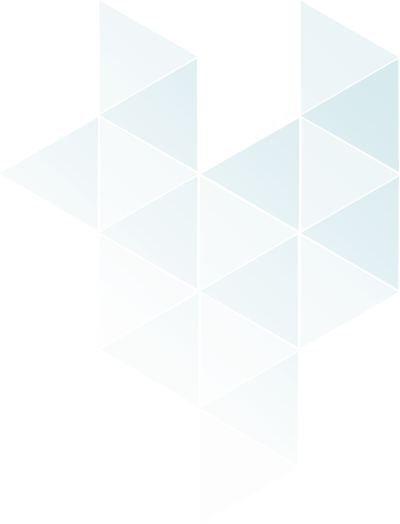 3PR
Perform
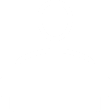 Facilitate to learning outcomes
Reflect
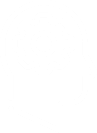 Critical reflection on PPP
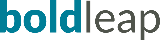 BRILLIANT ONLINE LEARNING DESIGN + LEADERSHIP IN ACTIVE LEARNING PROGRAM
Deakin University CRICOS Provider Code: 00113B
LEAP: LEADERSHIP IN ACTIVE LEARNING PROGRAM
ESSENTIALS
INTERMEDIATE
ADVANCED
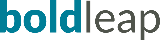 BRILLIANT ONLINE LEARNING DESIGN + LEADERSHIP IN ACTIVE LEARNING PROGRAM
Deakin University CRICOS Provider Code: 00113B
”
STAFF COMMENTS
BOLD LEAP workshops were an absolute revelation. The chance to be involved with others, my peers, my colleagues in a facilitated environment. We got to actually learn by doing and be supported while we discussed, examined and investigated all of the conditions that we experience and see within the classroom
”
The idea of creating an Active Learning environment that focuses on students’ learning, instead of students being taught, is really, really exciting
”
”
there is a sense of belonging and connectedness… 
no one is left behind, no one has the opportunity to be invisible…
because they’re working as part of a team
My key takeaway for the BOLD LEAP workshop is that students are at the centre of learning
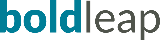 BRILLIANT ONLINE LEARNING DESIGN + LEADERSHIP IN ACTIVE LEARNING PROGRAM
Deakin University CRICOS Provider Code: 00113B
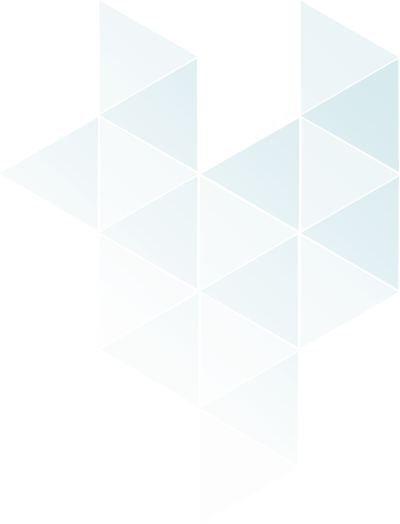 Progressive Roll Out
Pilot program completed in 2019
Adoption: FBL-B Comm core units; SEBE-Math
Implementation: MWL101, MMK101, SIT192
Reach: 2020: GradDipFinPlan, MIS171; MAE101
Effectiveness: anecdotal positive, evaluation planned
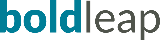 BRILLIANT ONLINE LEARNING DESIGN + LEADERSHIP IN ACTIVE LEARNING PROGRAM
Deakin University CRICOS Provider Code: 00113B
COMMENTS AND QUESTIONS WELCOME
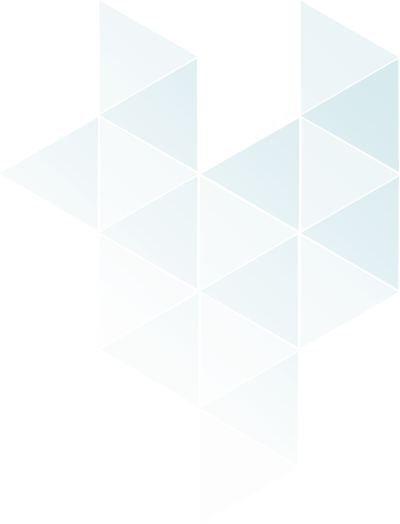 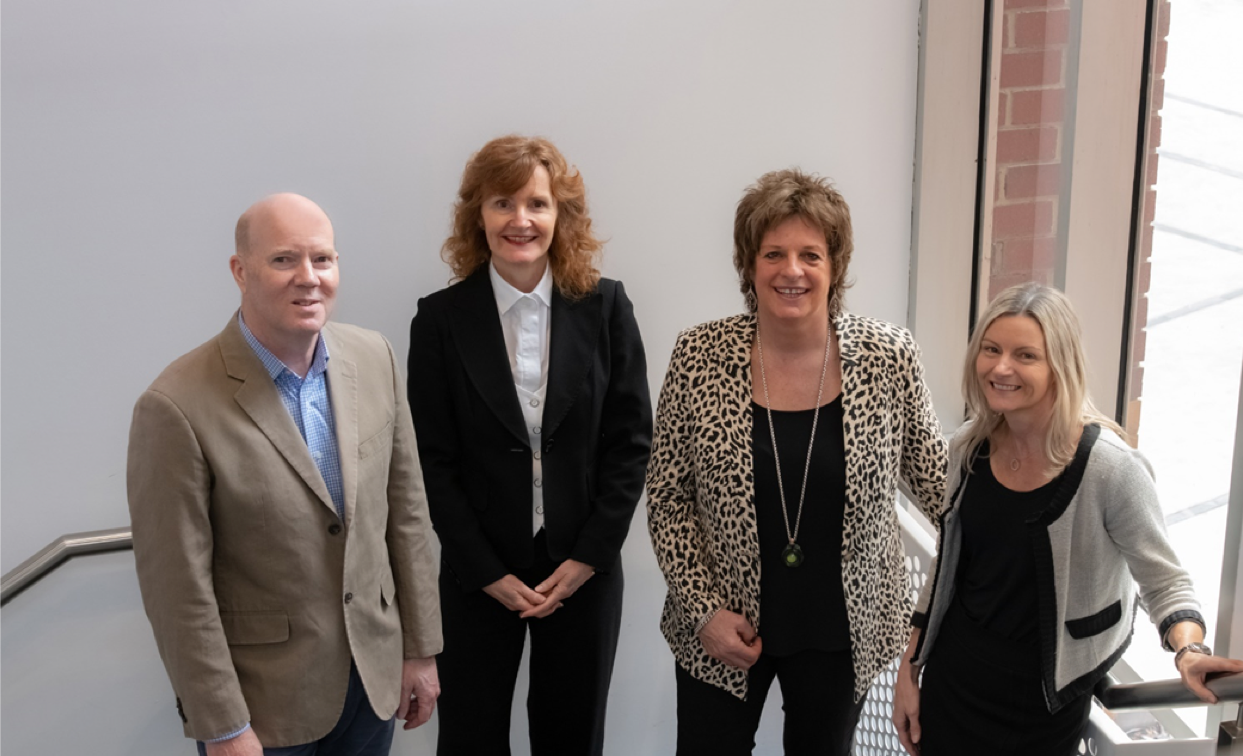 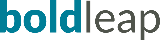 BRILLIANT ONLINE LEARNING DESIGN + LEADERSHIP IN ACTIVE LEARNING PROGRAM
Deakin University CRICOS Provider Code: 00113B